Из опыта работы 
исследовательской деятельности
(во внеурочной деятельности)

«Каша,  или о правильном питании»
Презентацию подготовила:
учитель начальных классов
Вишняк О.В.
Работу выполнили:
Бачурина Екатерина,
Дениченко Александр,
Антипова Екатерина,
Ливанская Елизавета,
Ащеулова Надежда
 
Руководитель:
Вишняк Ольга Вячеславовна,
 учитель начальных классов
Проблема: каша – продукт здорового     питания младшего школьника.

Гипотеза: каша – полезная еда, которая делает ребенка здоровым и сильным. 
 
Объект исследования: каша.
Цель: приобщение младших школьников к правильному питанию.
 
Задачи: 
1. Познакомить учащихся с витаминизированным и минеральным составами круп, с ролью каши в здоровом питании человека.
 
2. Продолжить формирование у младших школьников представлений о здоровом образе жизни, основах правильного питания и психофизическом развитии.
Методы и средства исследования 

1. Наблюдение.
2. Анкетирование.
3. Изучение теоретических источников.
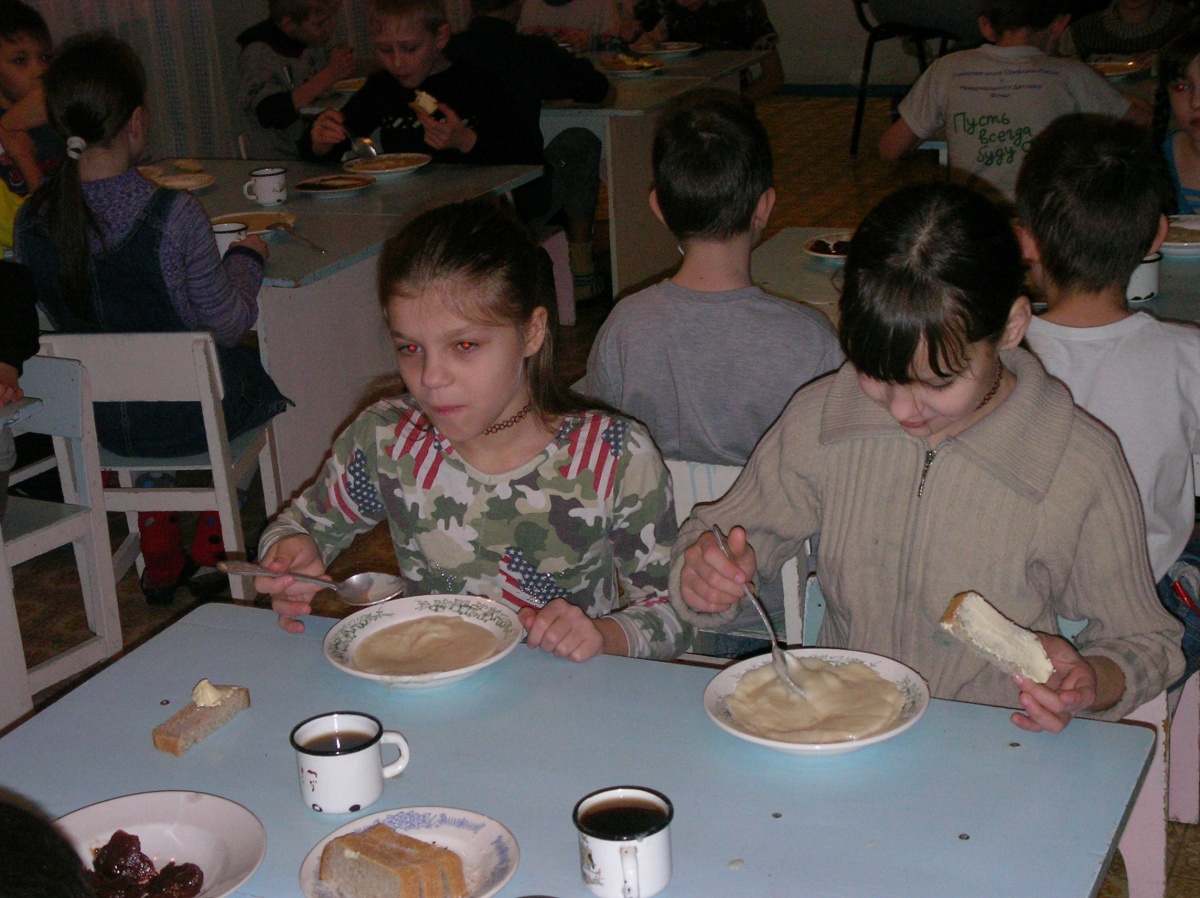 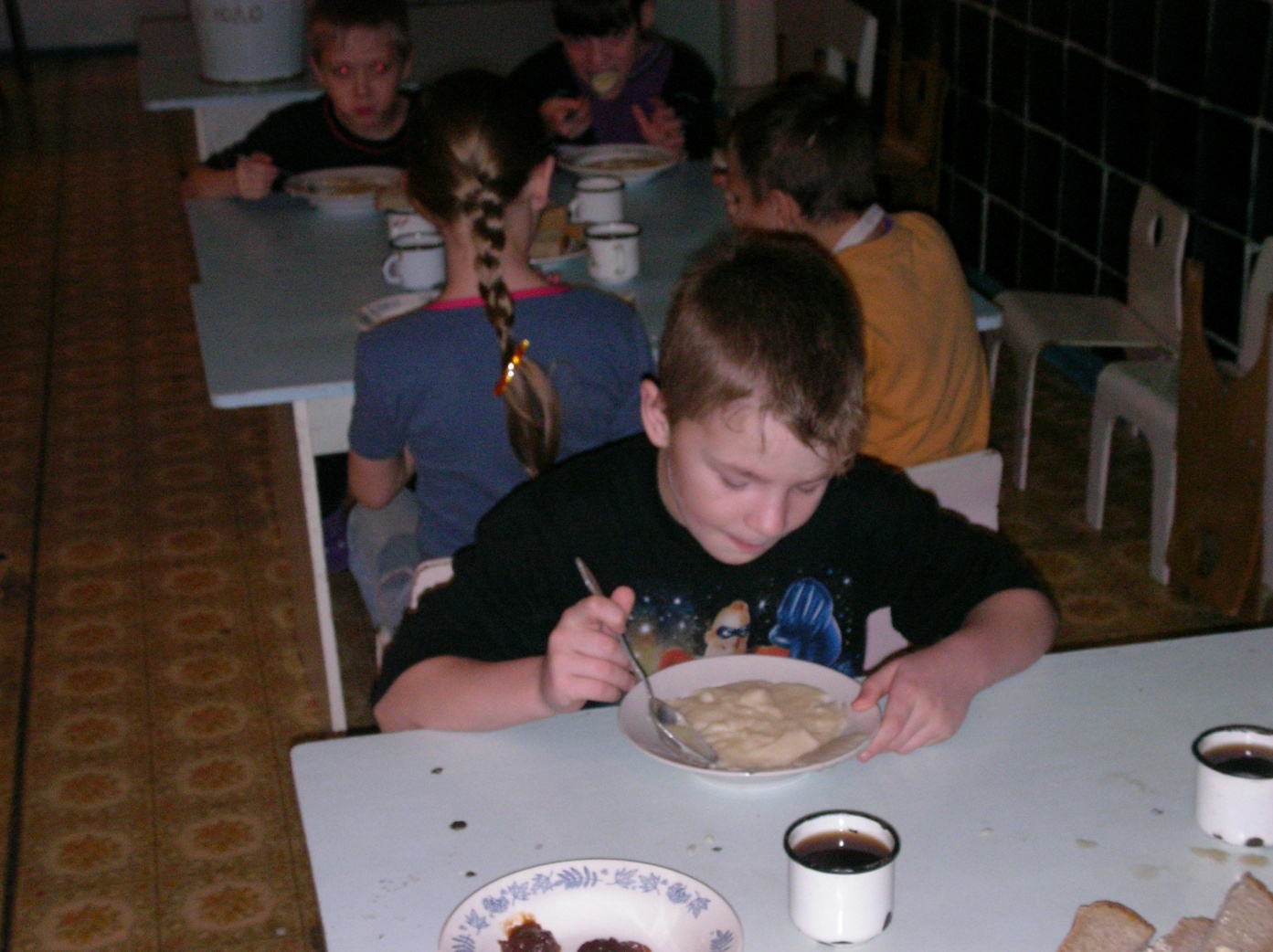 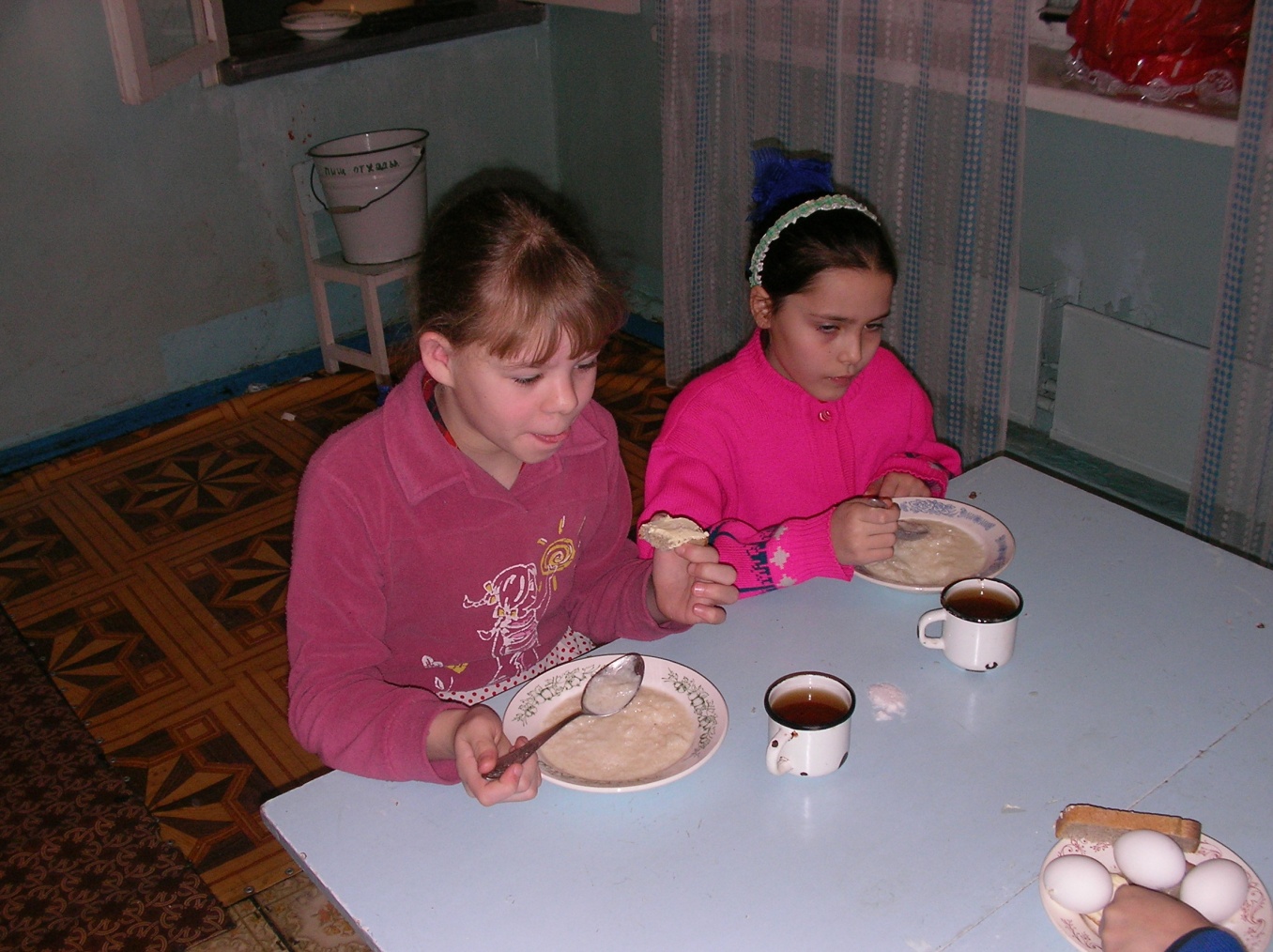 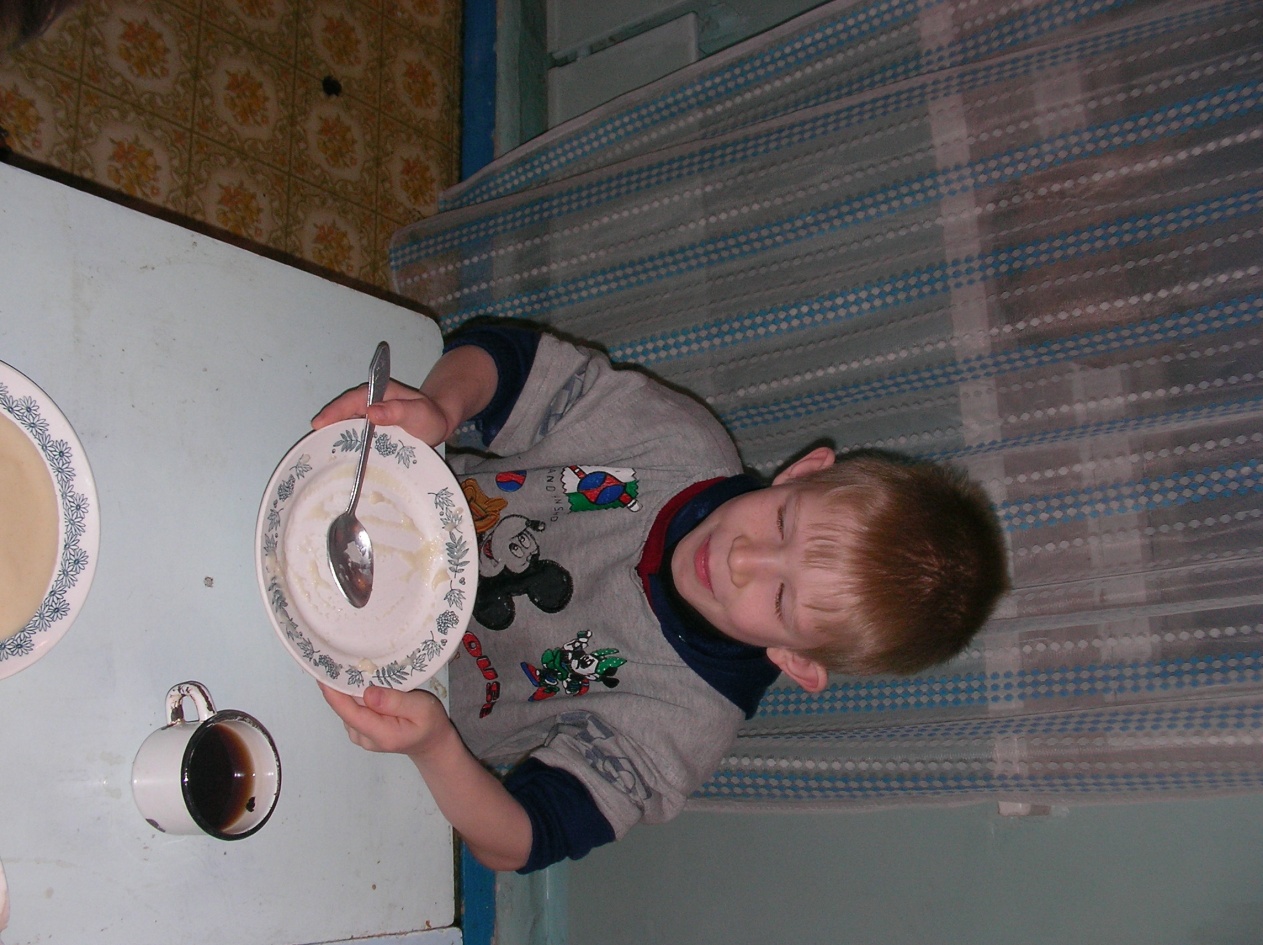 Результаты анкетирования обучающихся
Любимая каша учащихся  2 – 3 классов
Нелюбимая каша учащихся  2 - 3 классов
Любимая каша сотрудников 
МКОУ «Детский дом-школа»
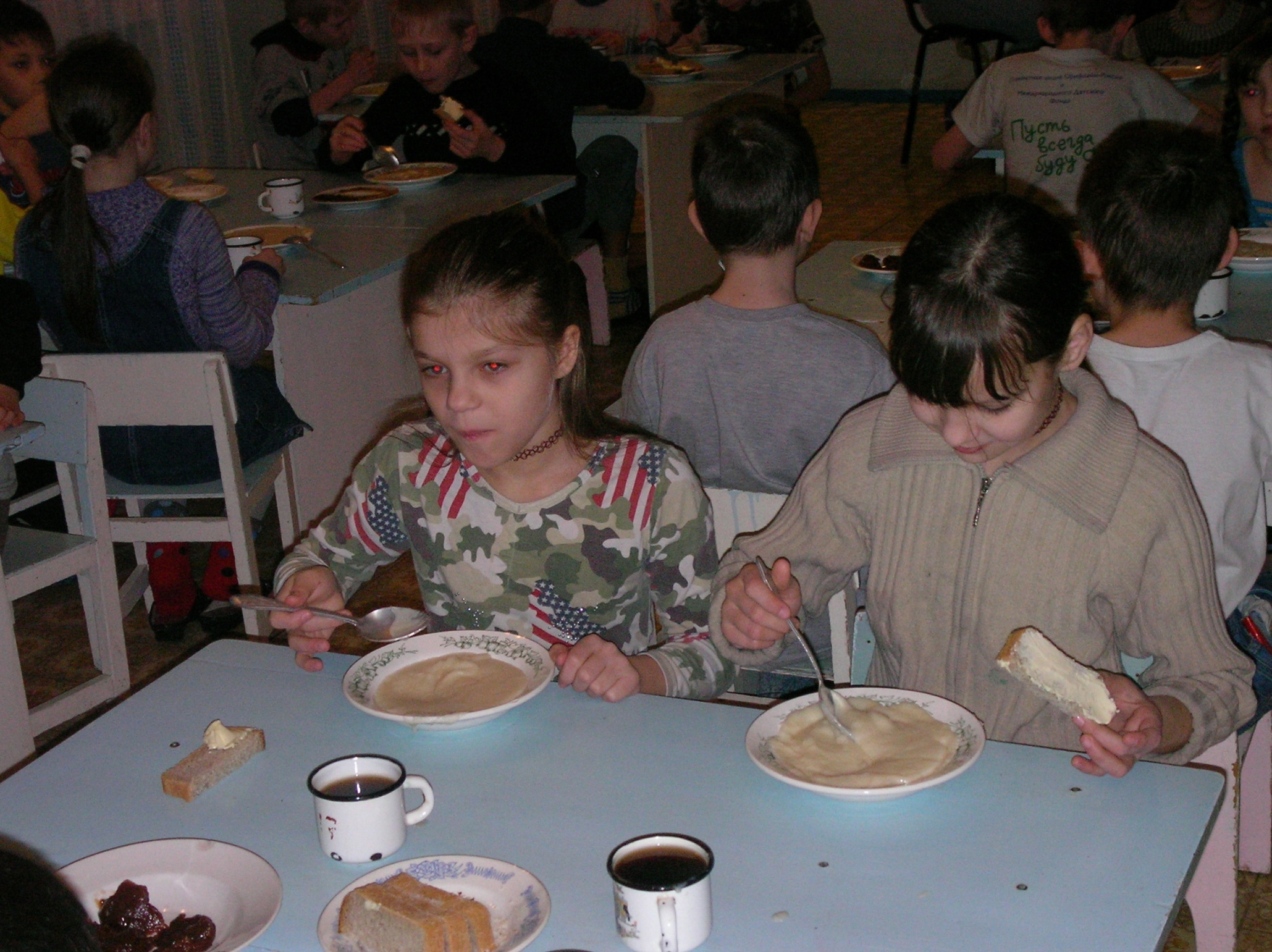 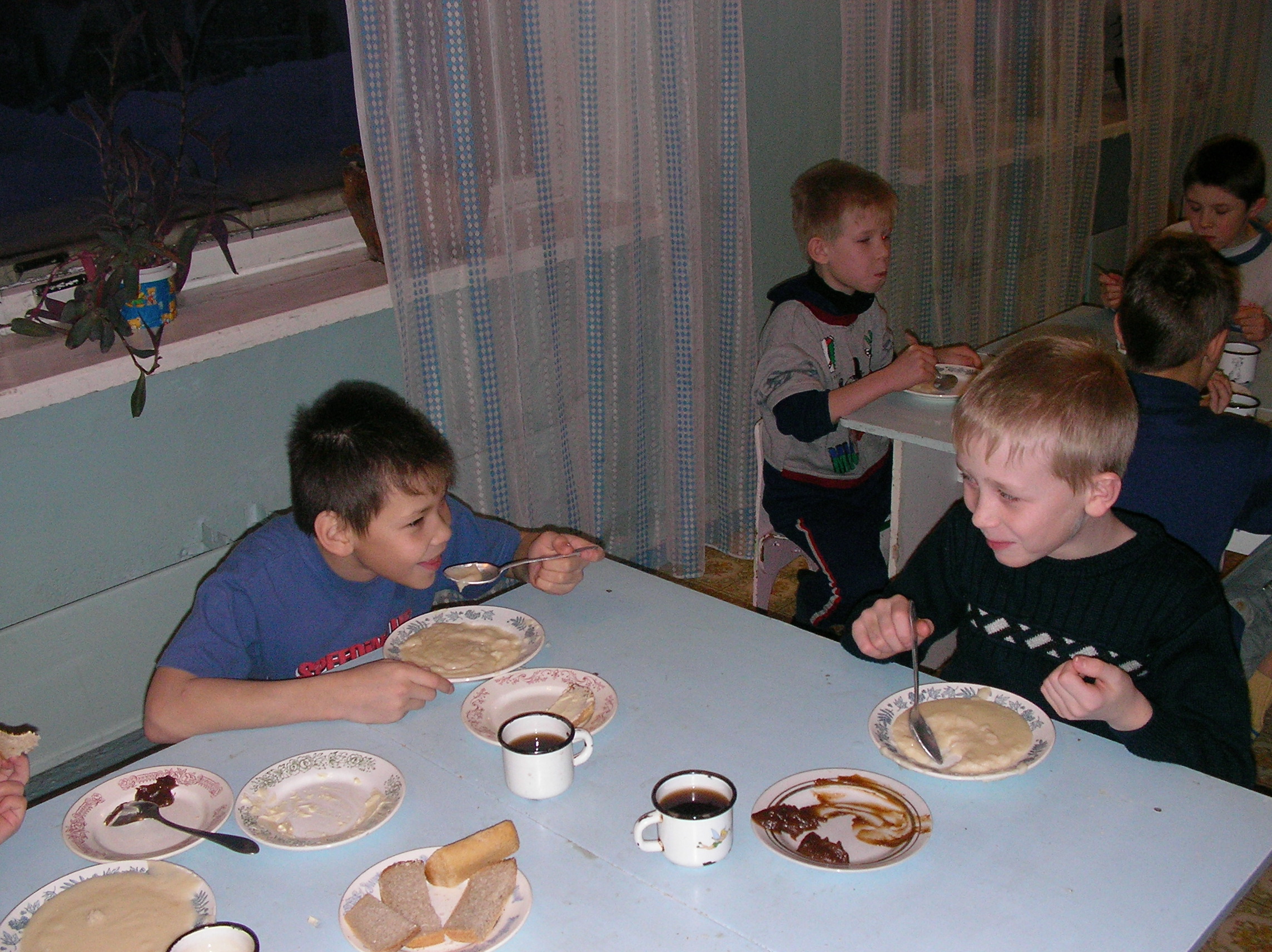 Содержание витаминов в крупах
Минеральные вещества в крупах
Вывод  исследования: 
мы должны употреблять каши обязательно, и при том разнообразные, так как минеральные вещества регулируют важные процессы организма, необходимые для развития костной, мышечной, нервной и кроветворной систем.
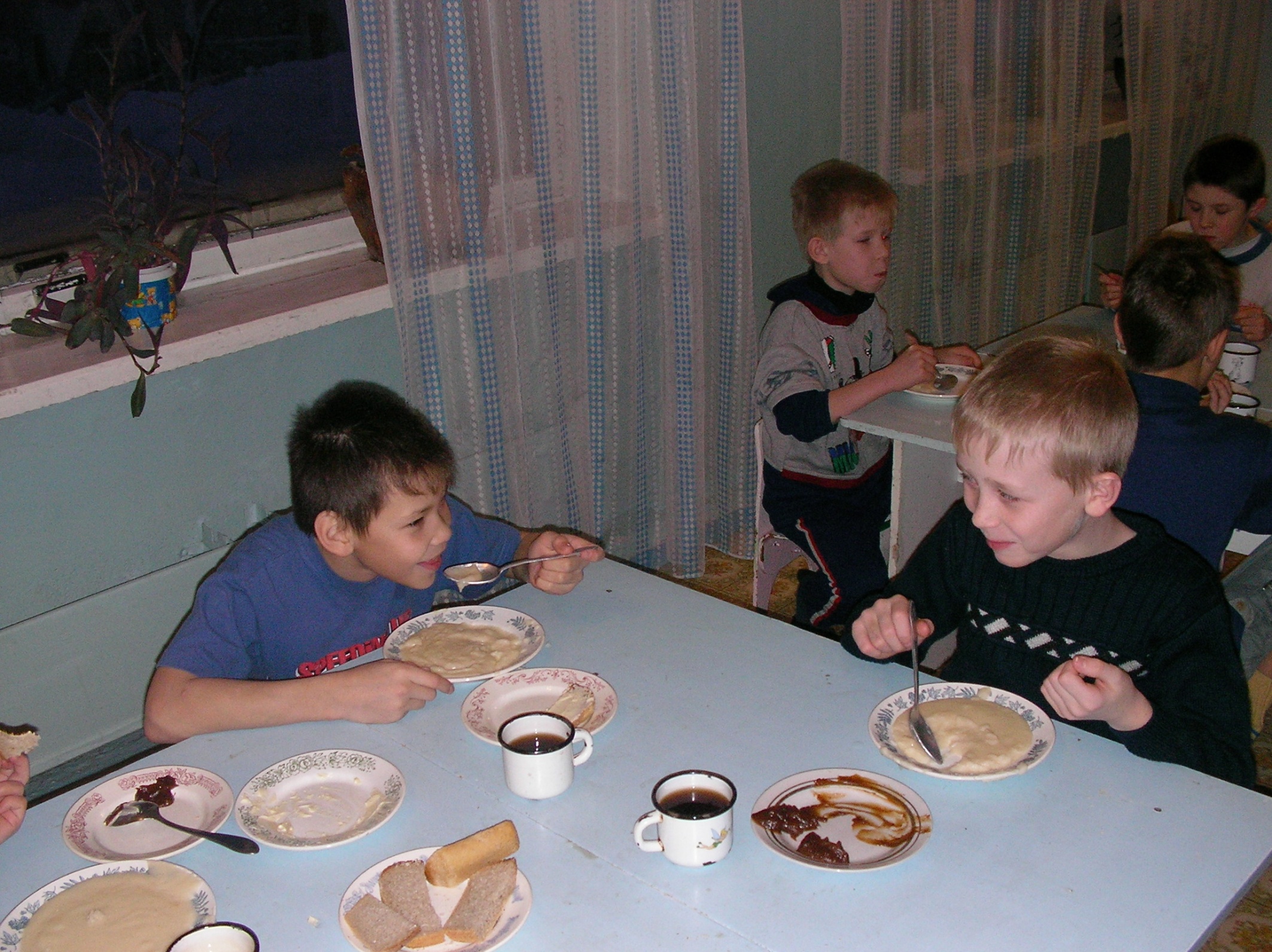 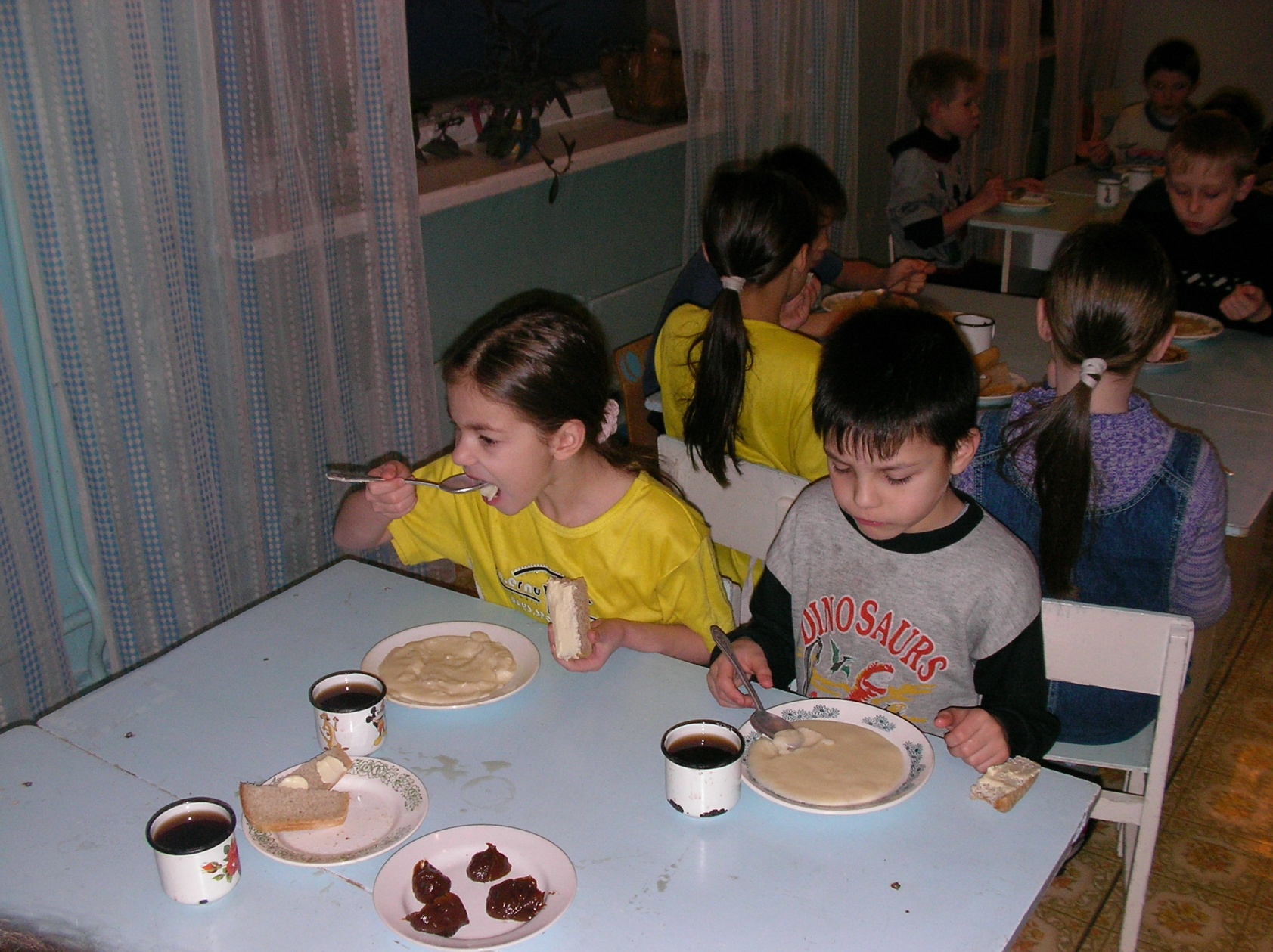 Приятного  аппетита!

Будьте здоровы!